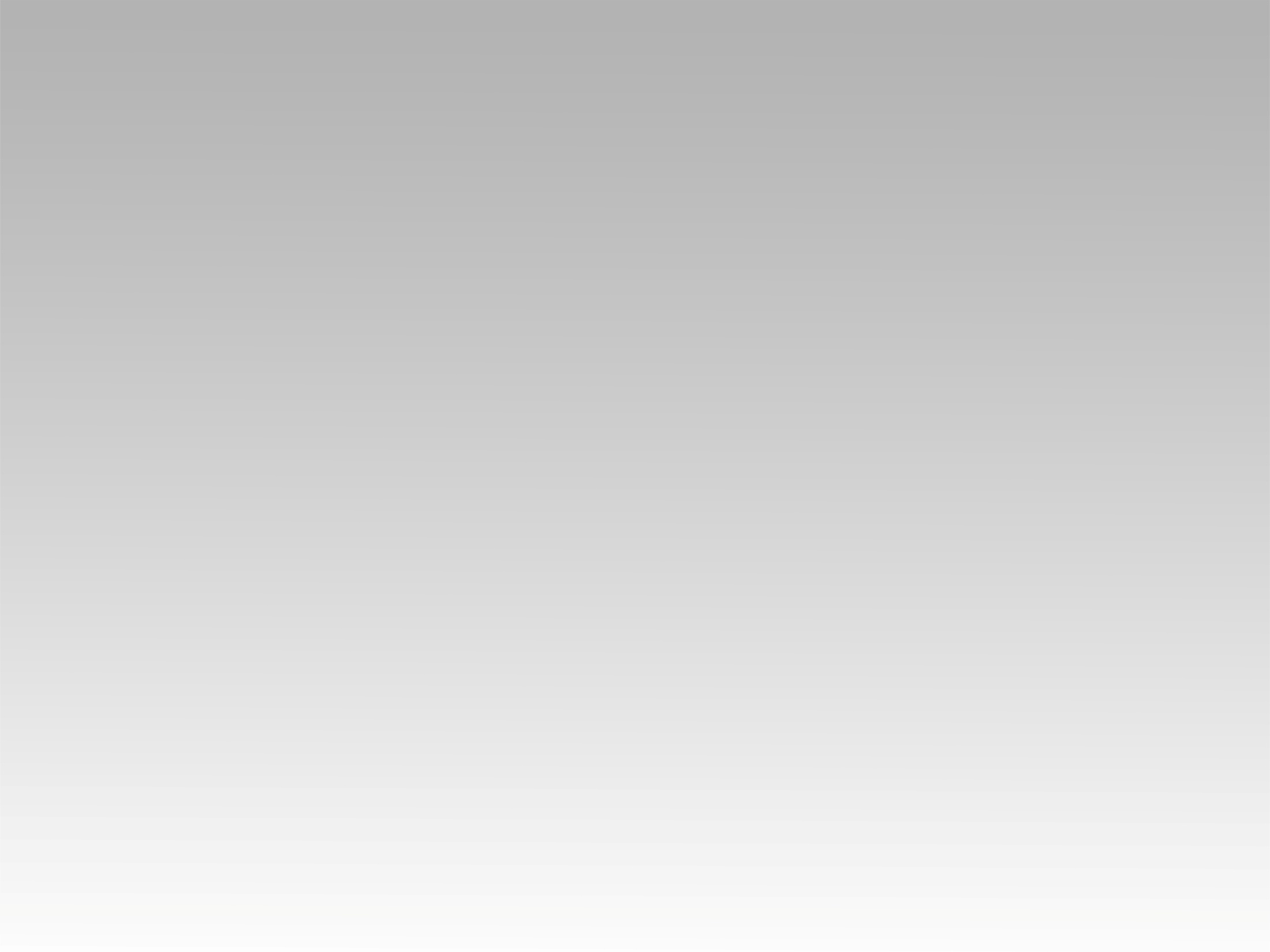 ترنيمة
يعني إيه تعلن إيمانك
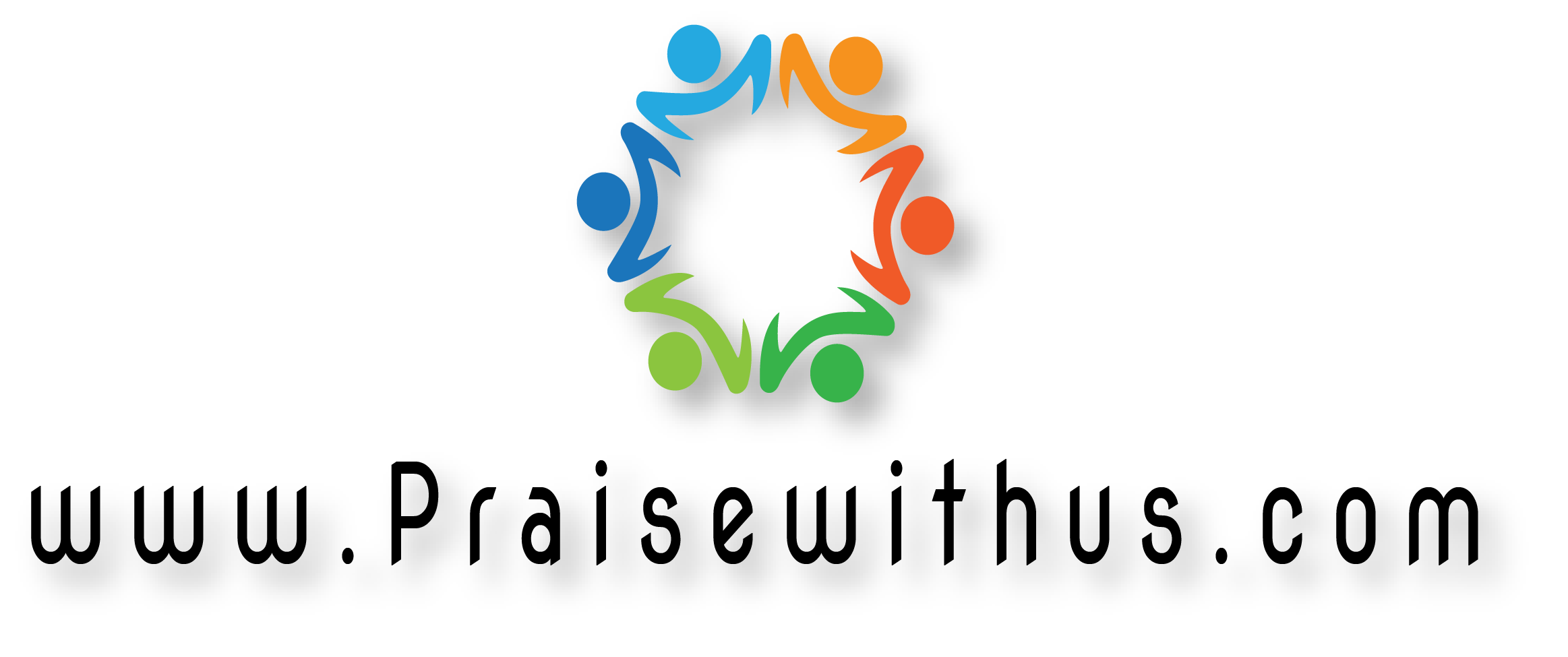 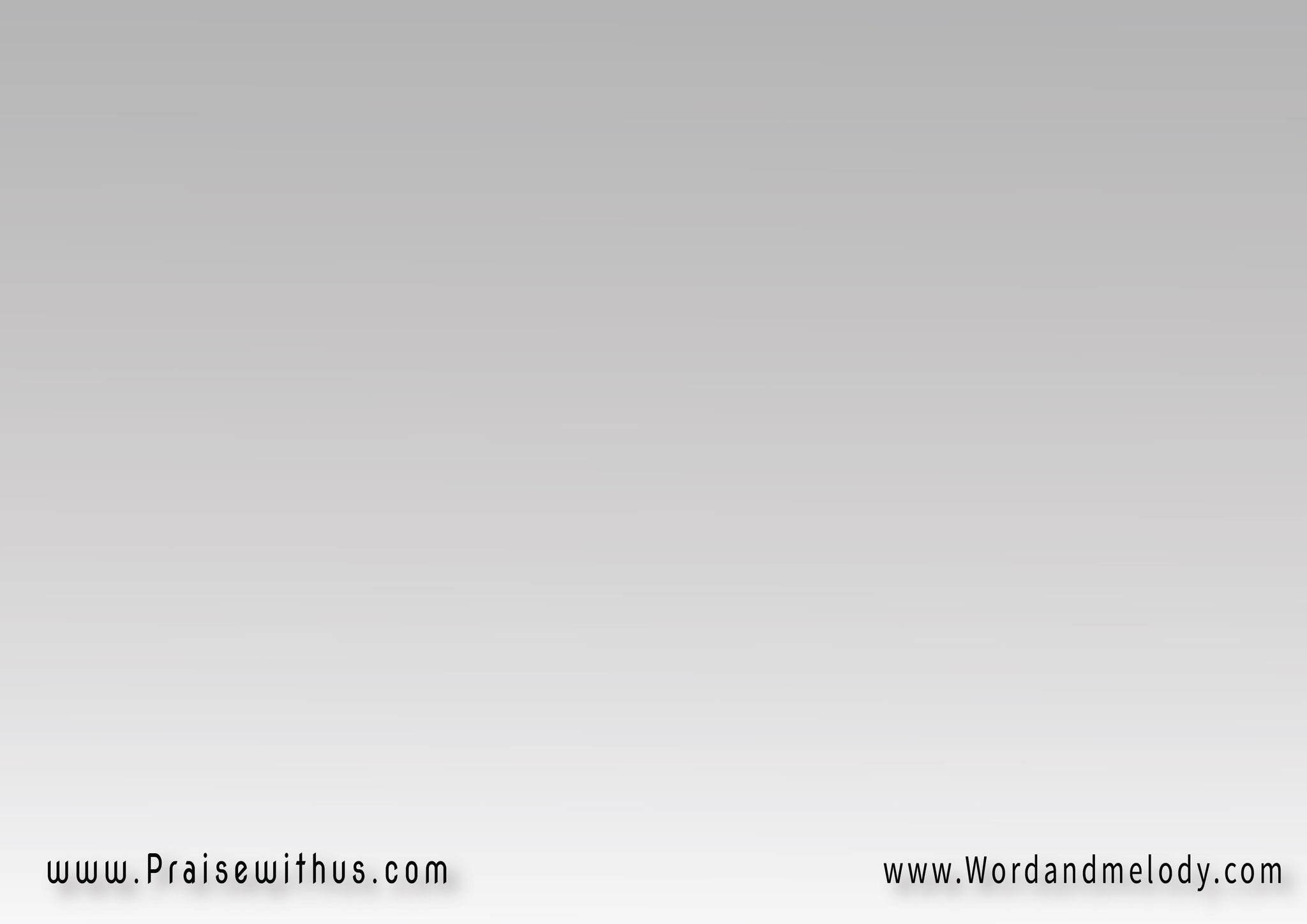 1-
يعني إيه تعلن إيمانك يعني إيه
يعني تمشي تذيع صلاحه 
و تنادي بيه قصاد عيانك
يعني تفضل شديد وواقف 
مهما حظ الدنيا خانك
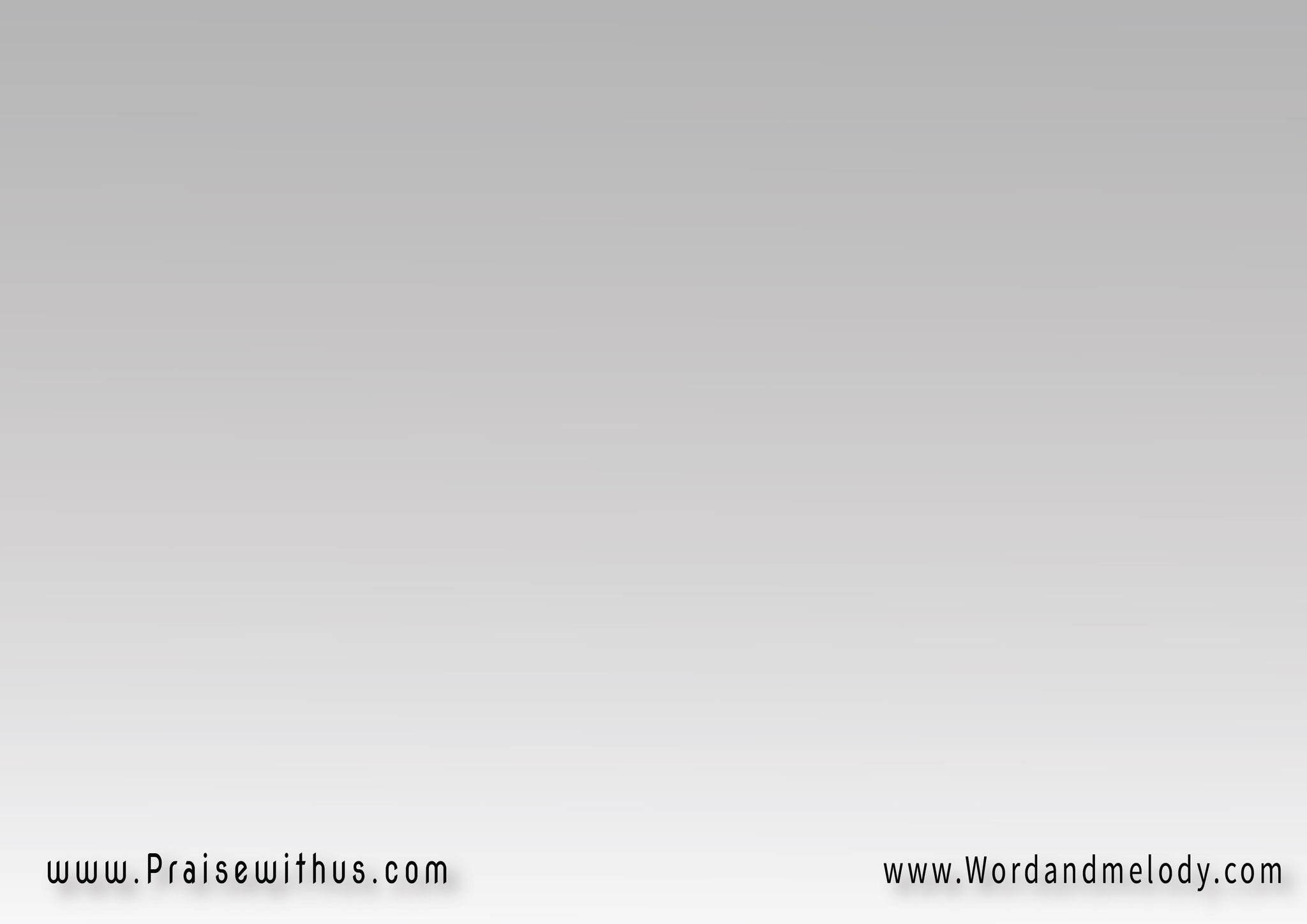 القرار:
المسيح هو الضمان 
وسط دنيا حلاها مر
و الحياة من غير إيمان 
أبداً ما فيها شيء يسر
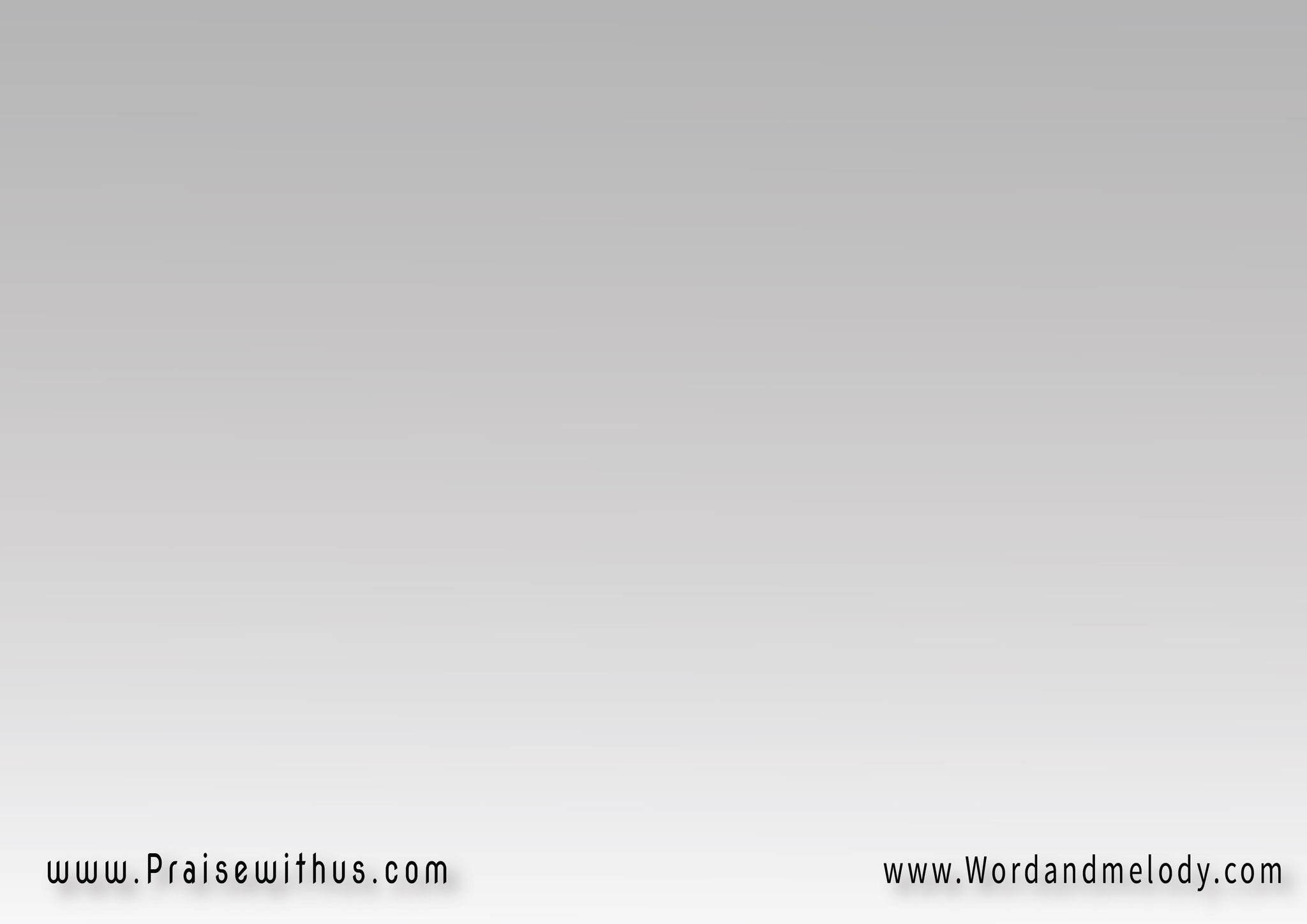 1-
يعني إيه تعلن إيمانك يعني إيه
يعني لما الريح بتعصف 
تفضل أنت واقف مكانك
يعني لما الحلم يهرب 
ماتكونش دي نهاية زمانك
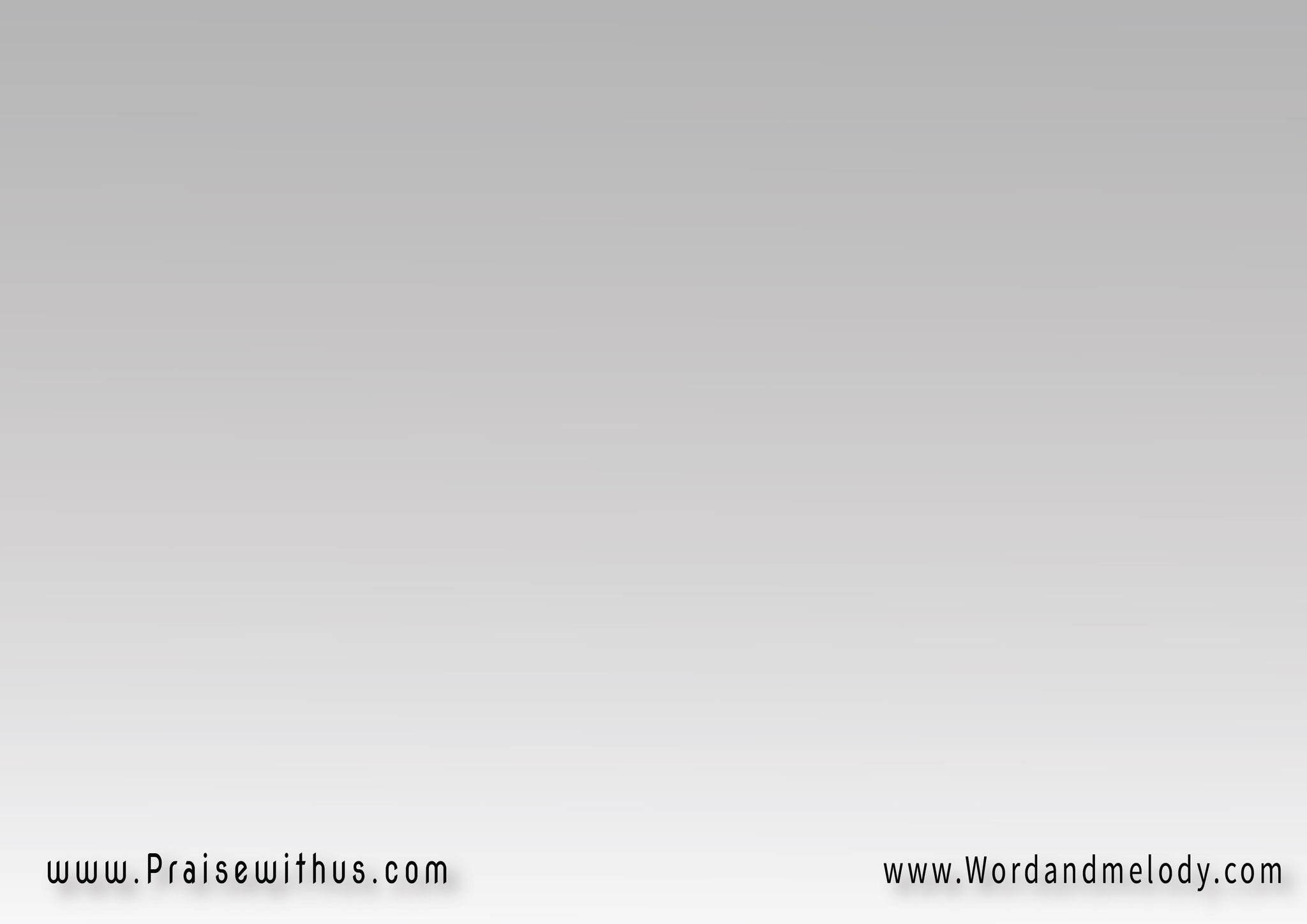 القرار:
المسيح هو الضمان 
وسط دنيا حلاها مر
و الحياة من غير إيمان 
أبداً ما فيها شيء يسر
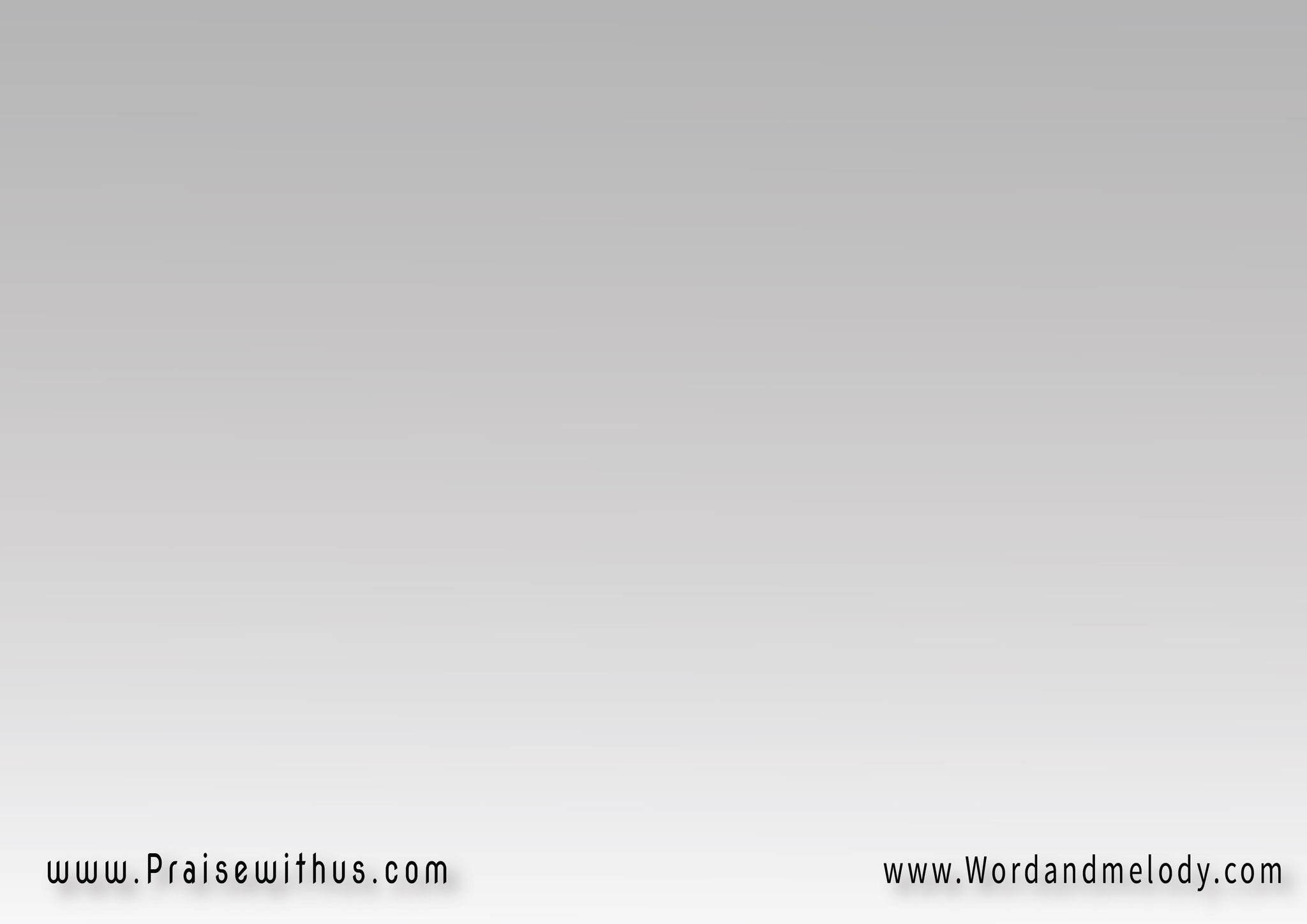 1-
يعني إيه تعلن إيمانك يعني إيه
يعني قبل ماتيجي حاجة 
اليقين يملا كيانك
يعني ظرفك مر قاسي 
و أنت شايفه خير عشانك
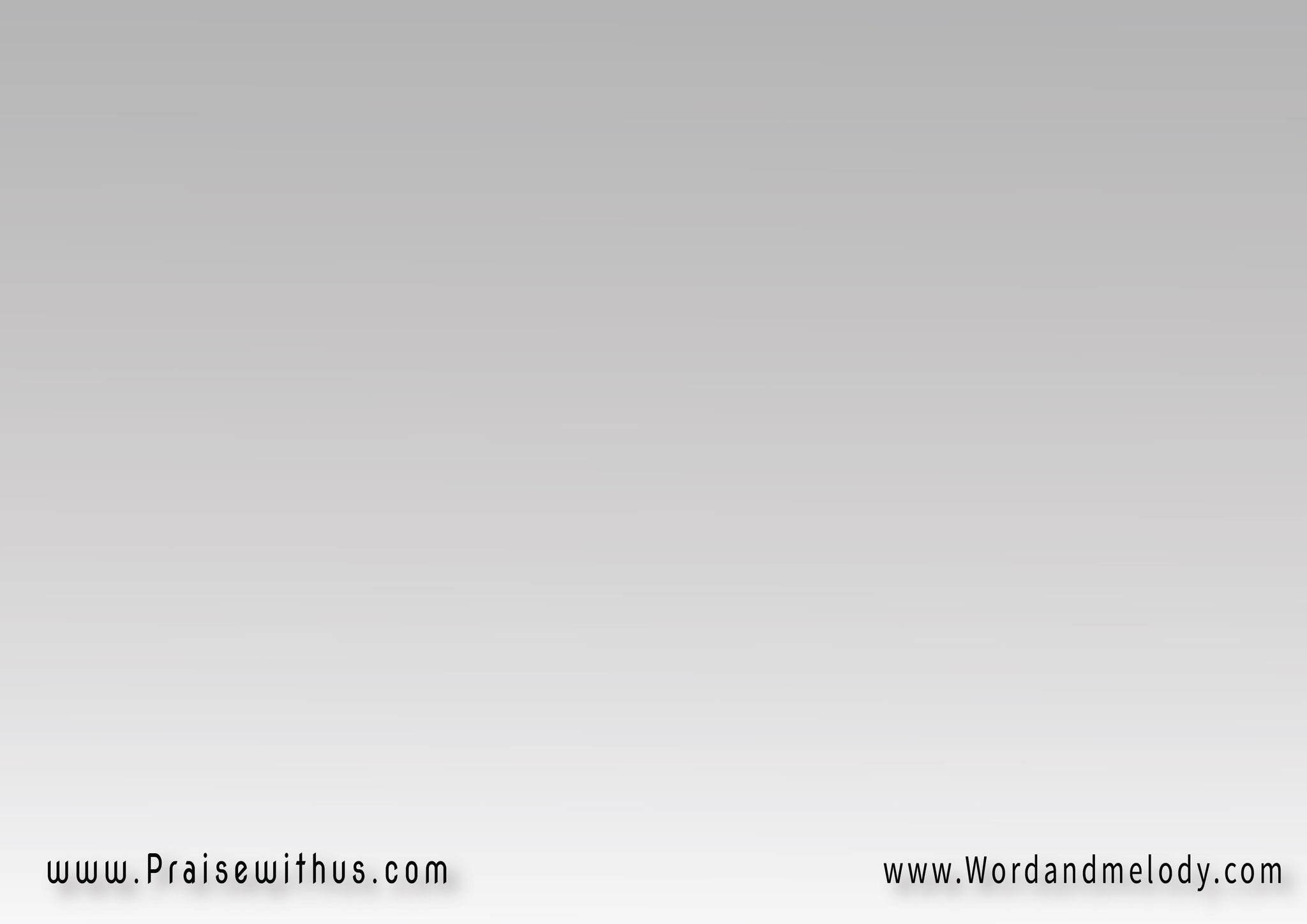 القرار:
المسيح هو الضمان 
وسط دنيا حلاها مر
و الحياة من غير إيمان 
أبداً ما فيها شيء يسر
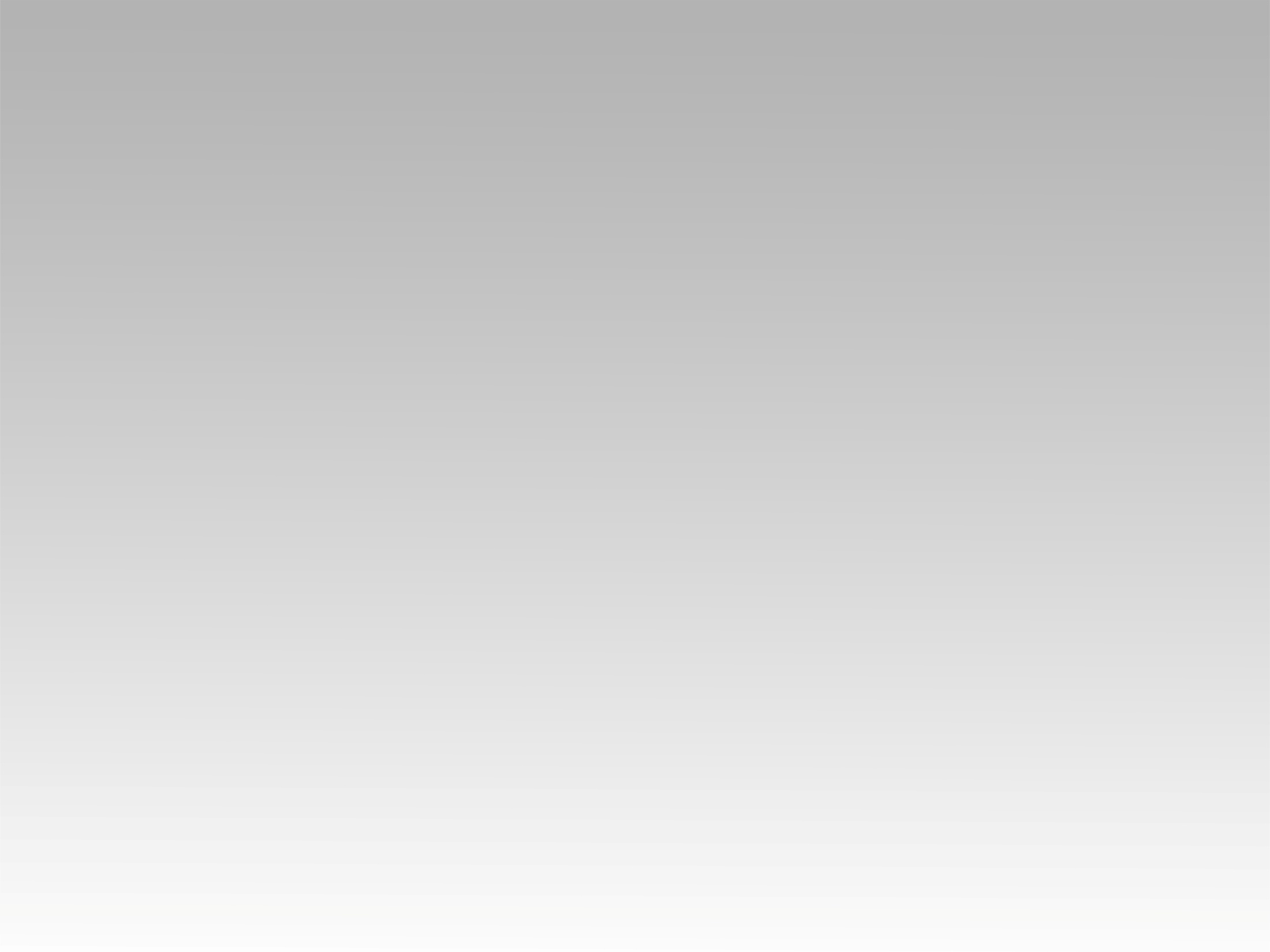 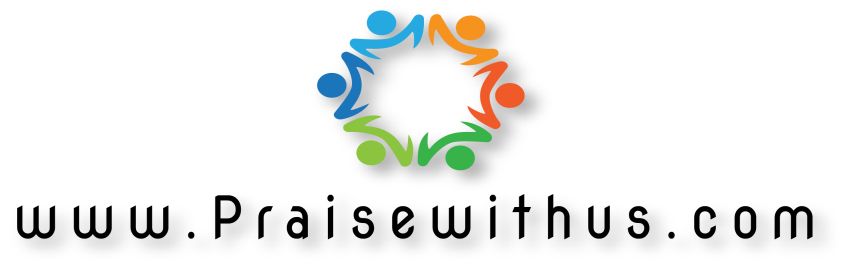